МЕЗЕНТЕРИАЛЬНЫЙ ТРОМБОЗ
Выполнила: Ординатор 1 года обучения по специальности хирургия. Наприенкова. А.С
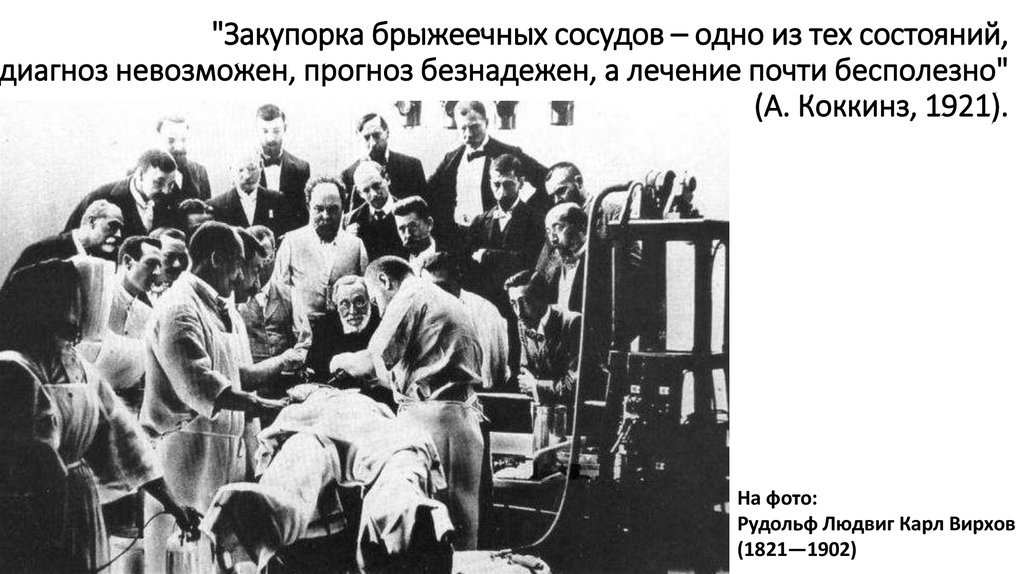 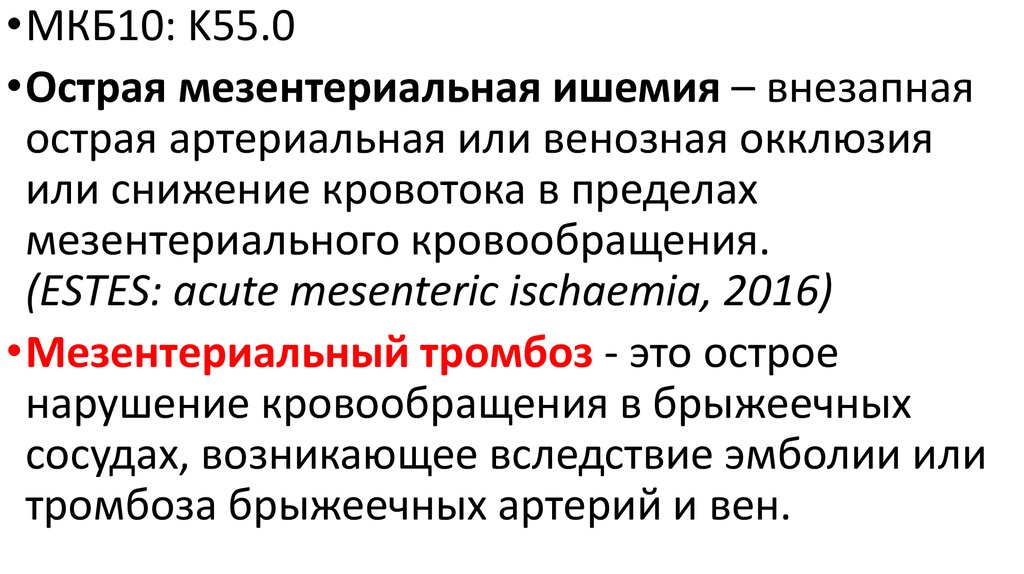 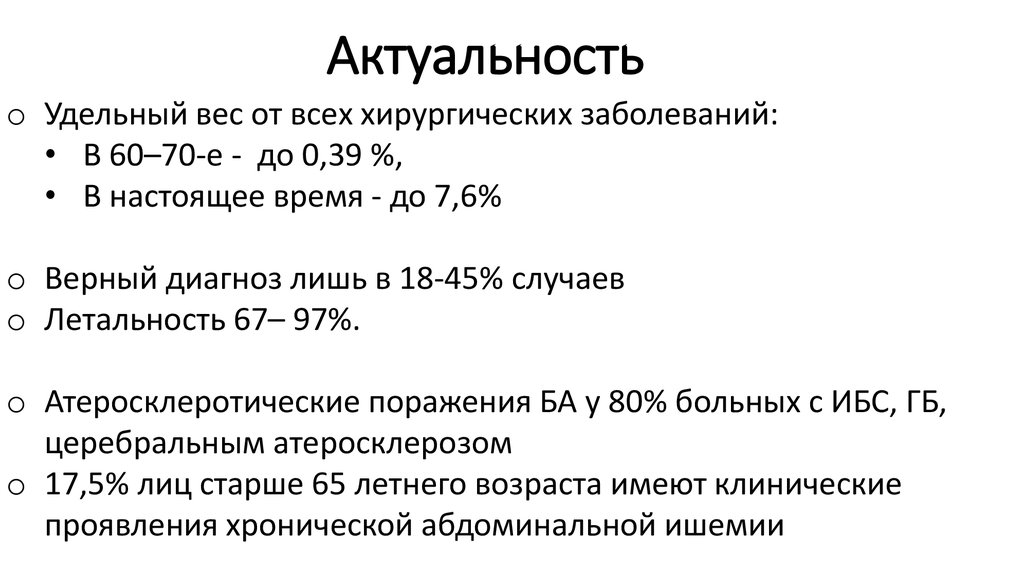 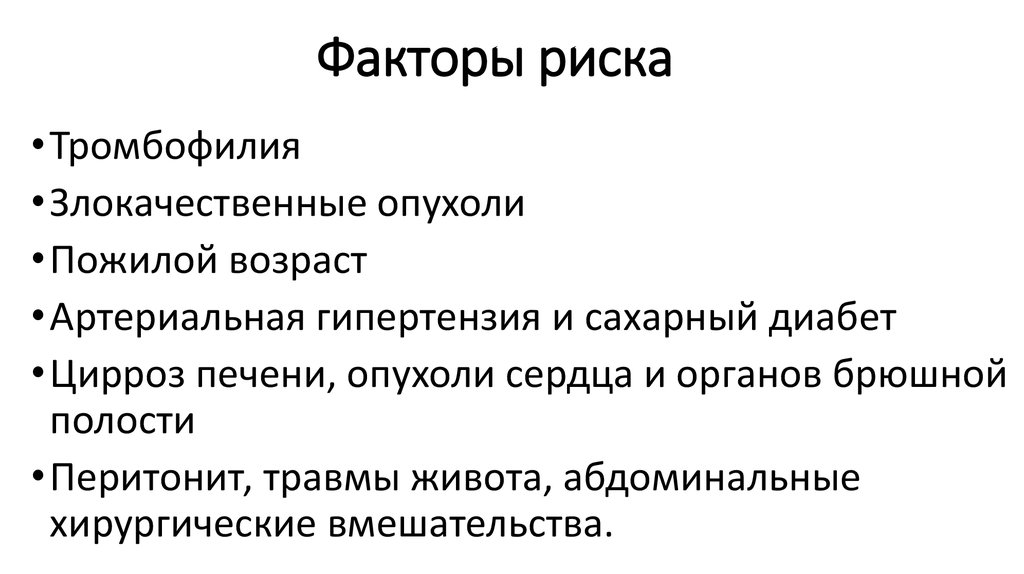 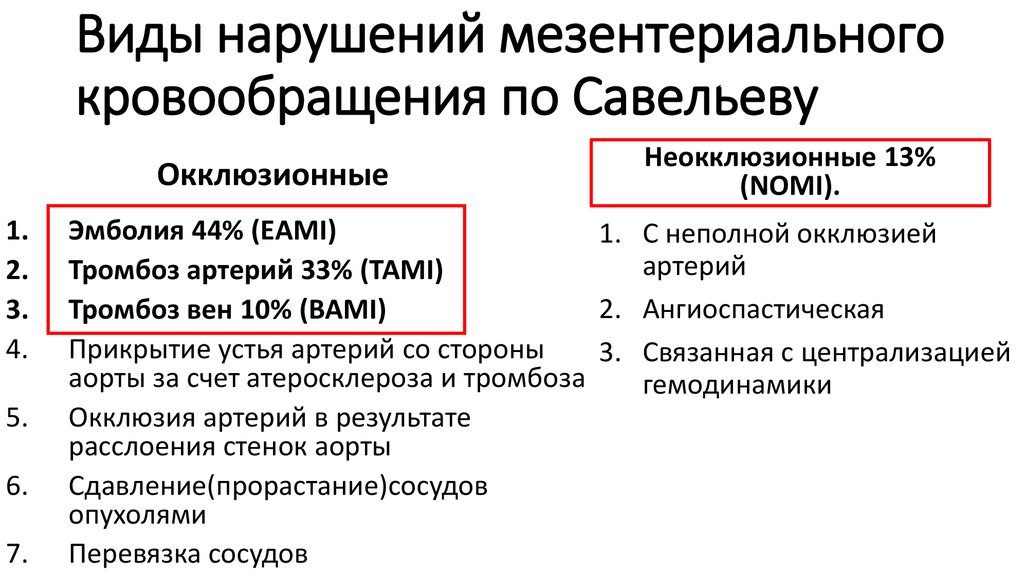 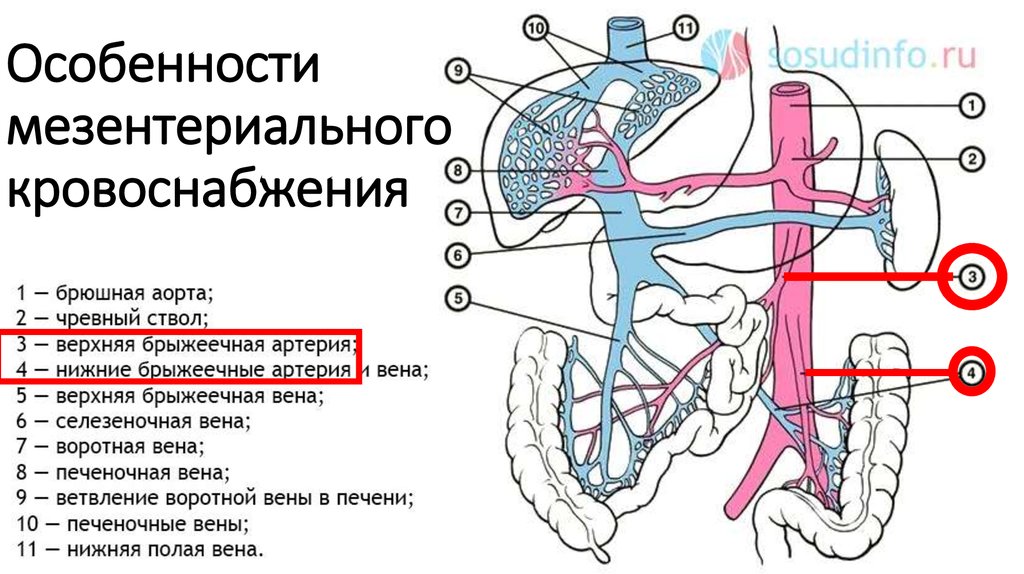 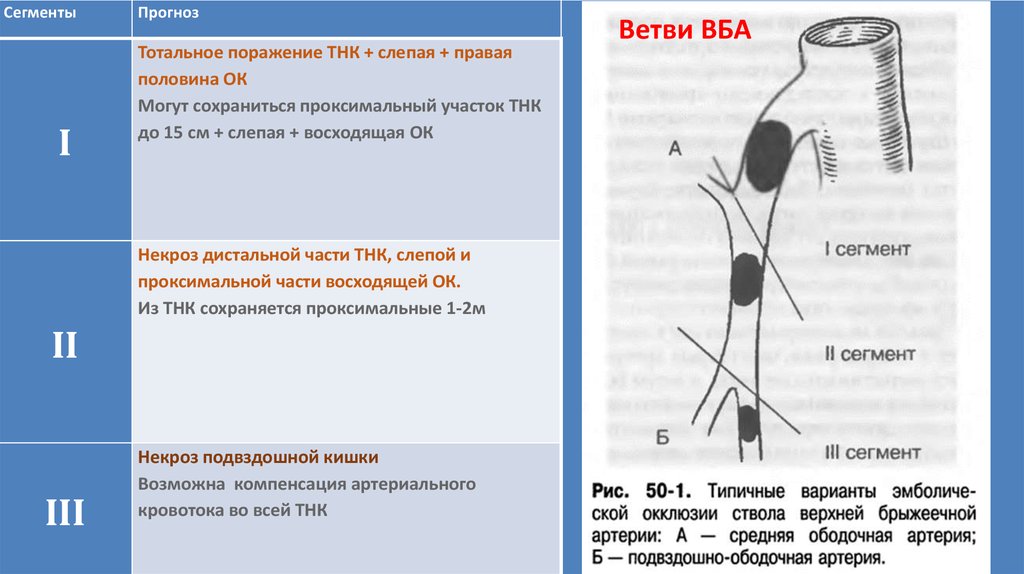 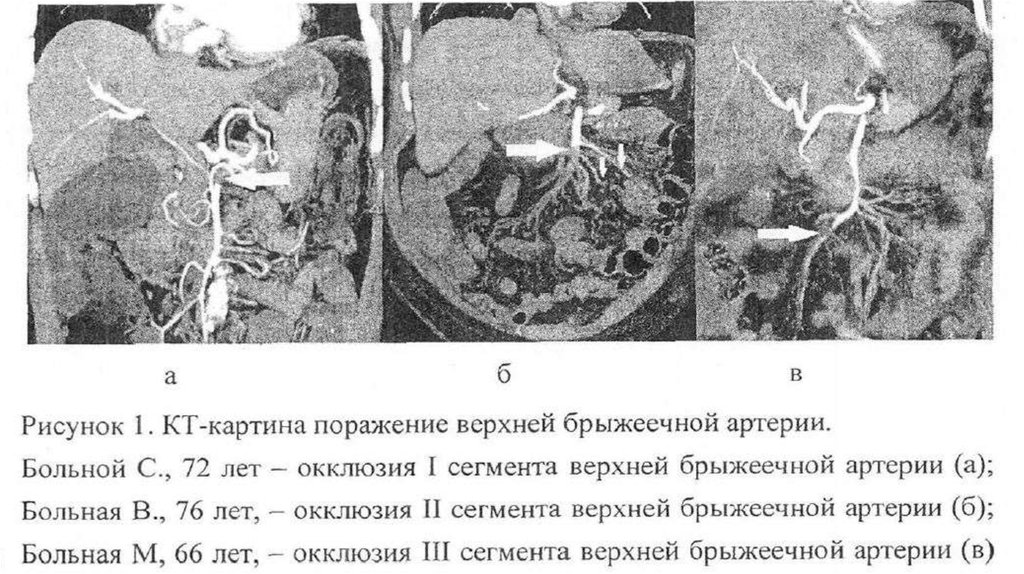 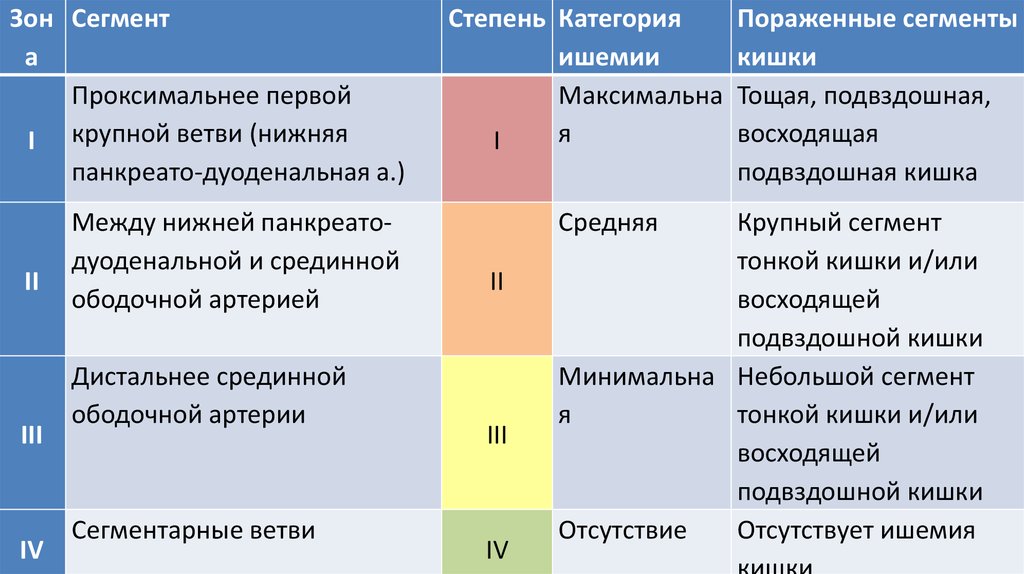 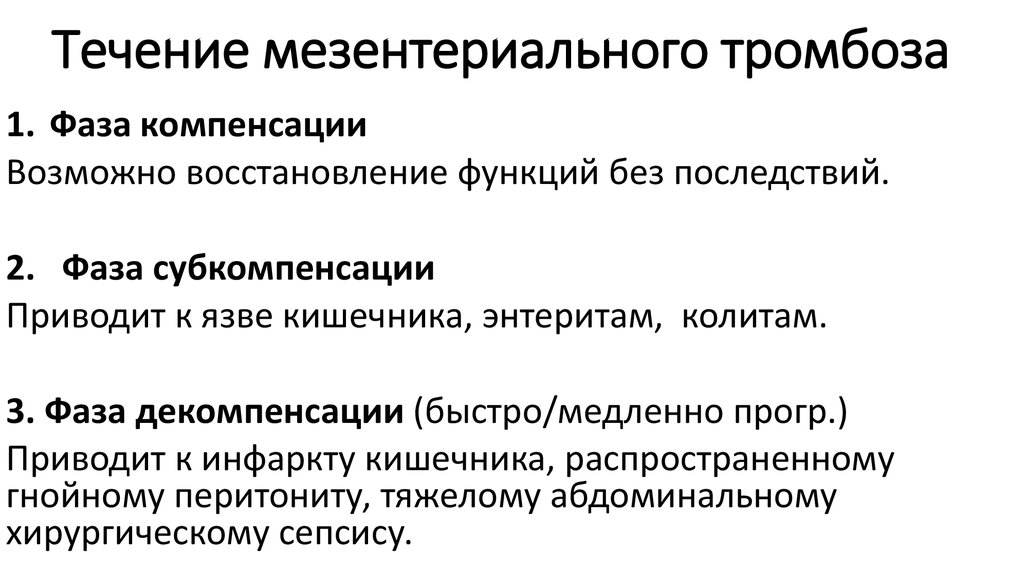 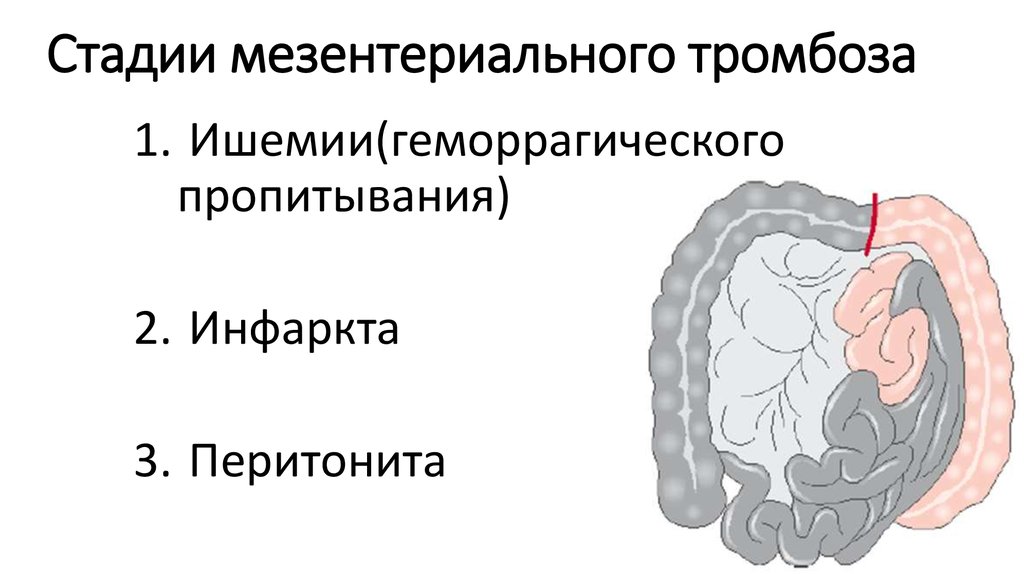 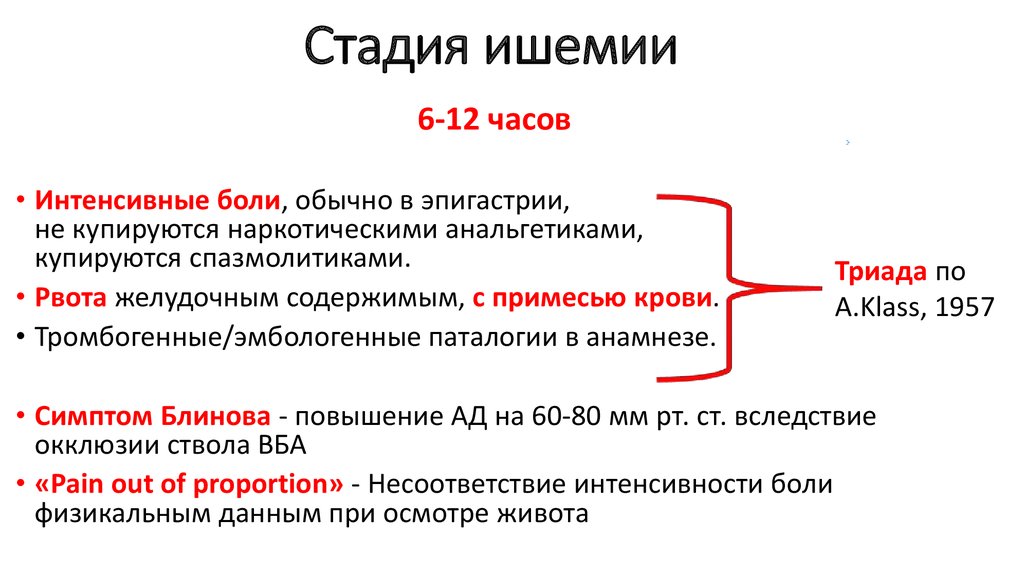 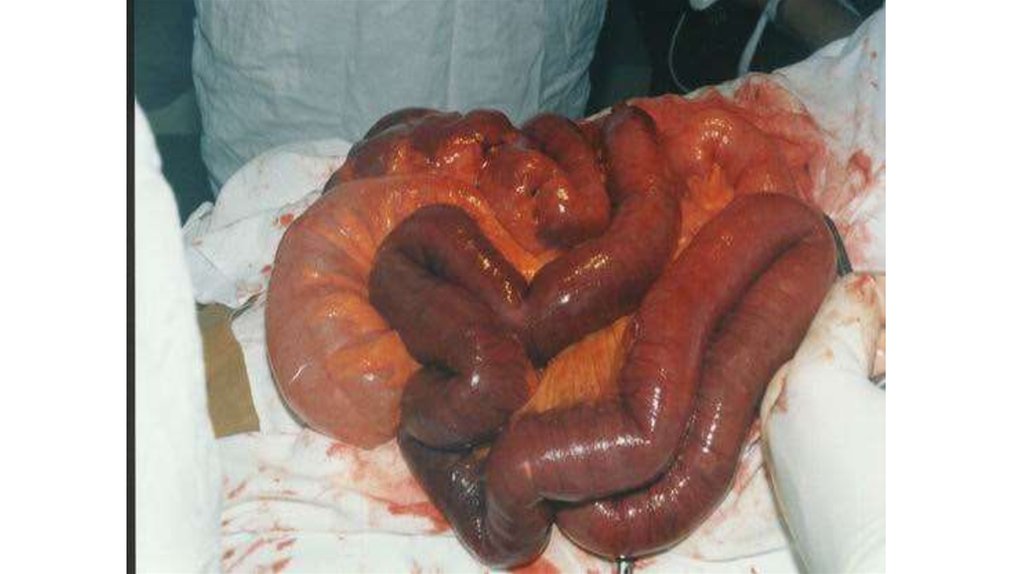 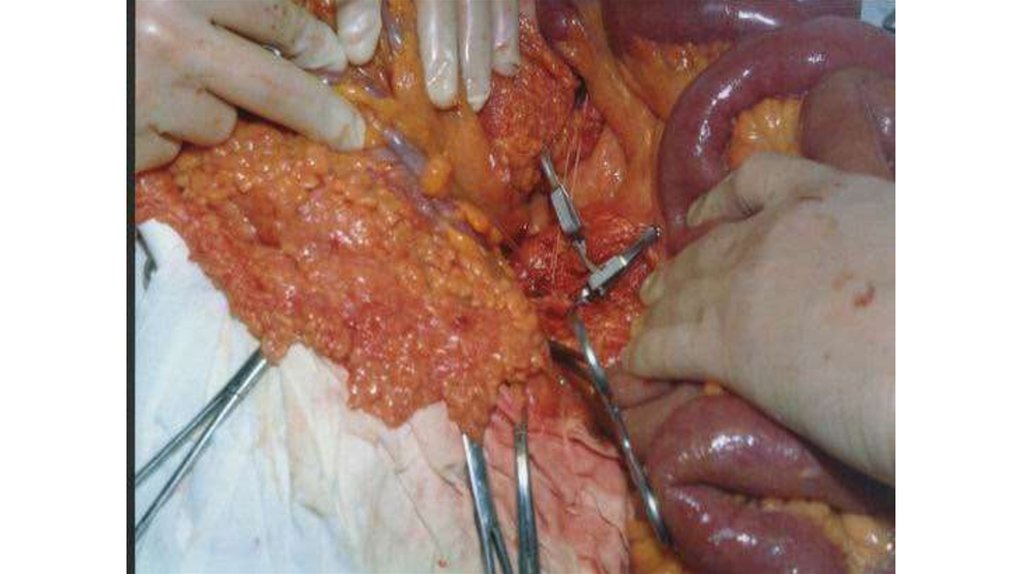 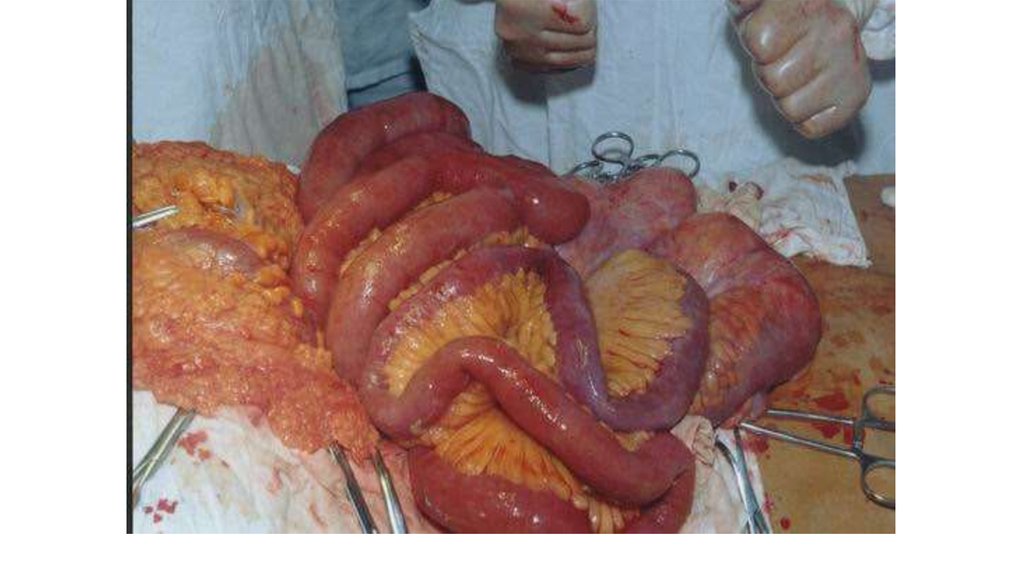 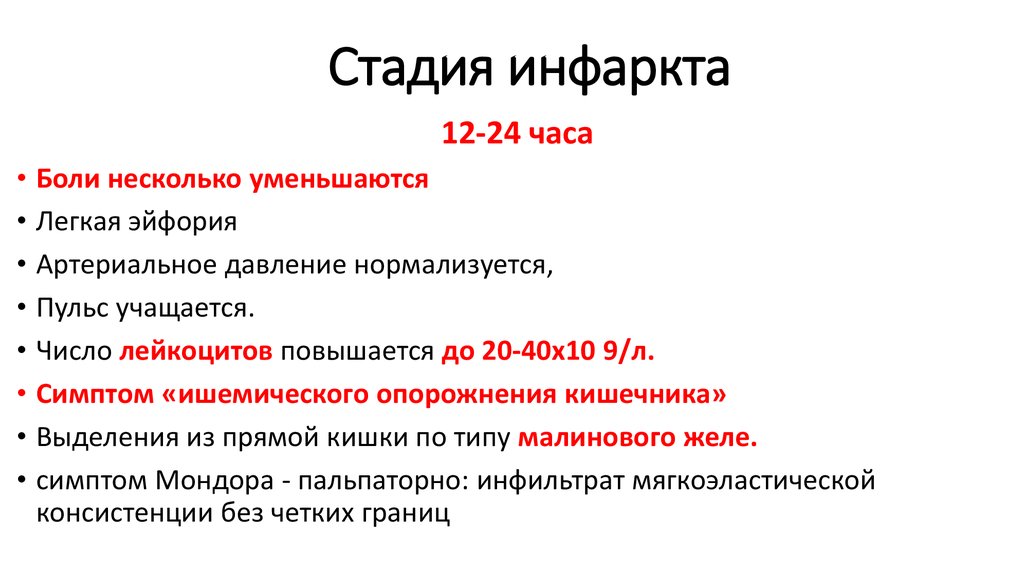 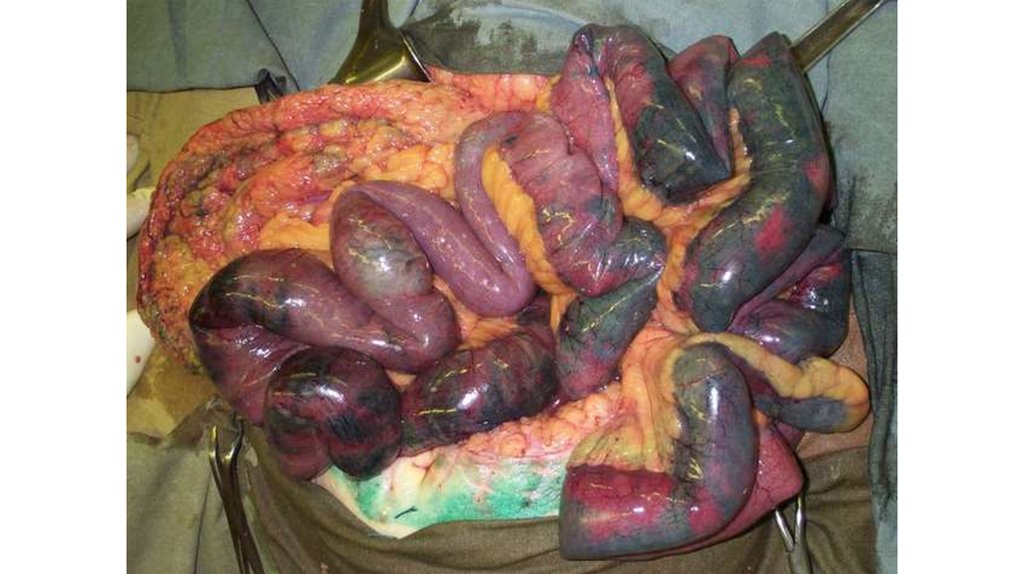 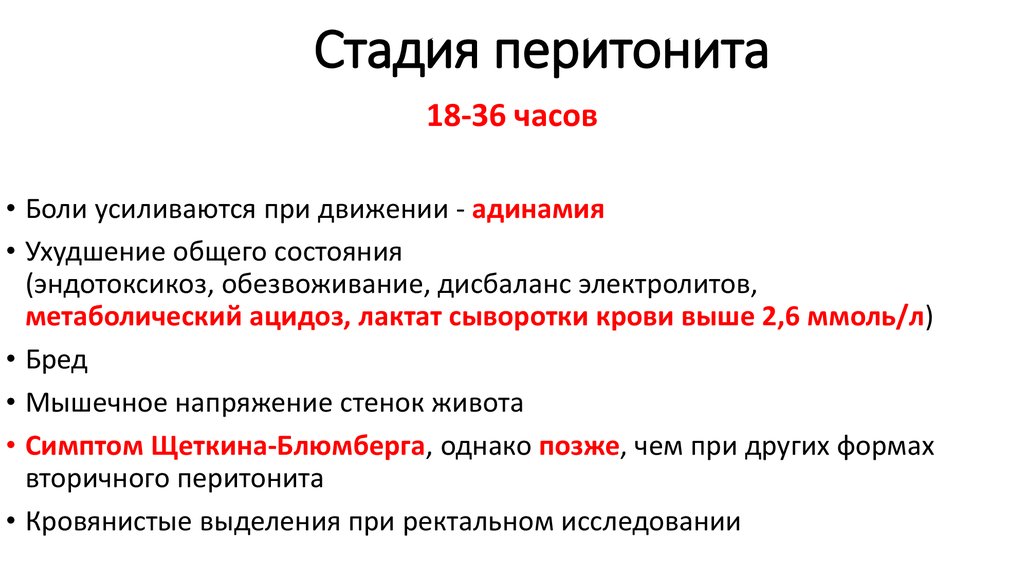 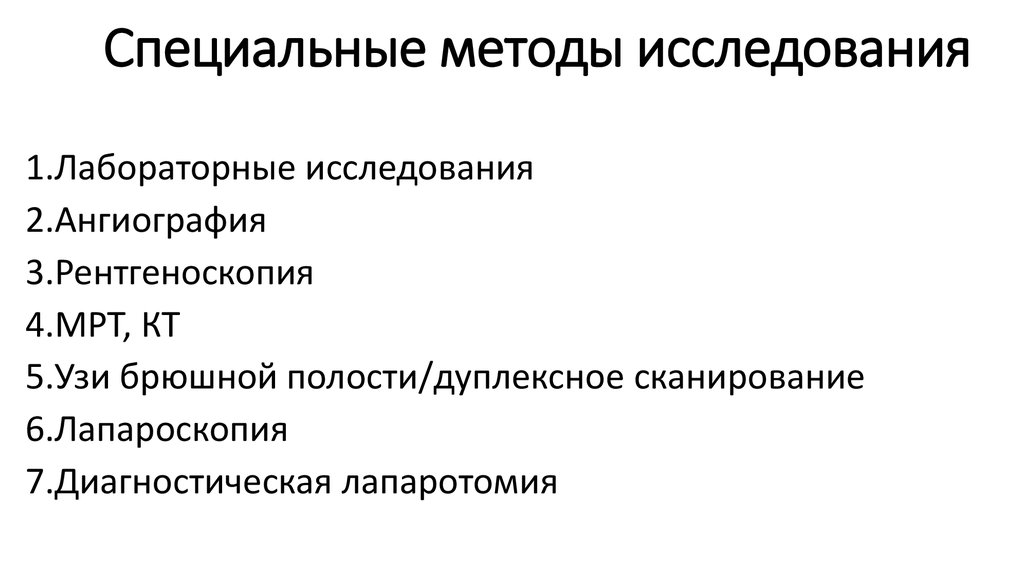 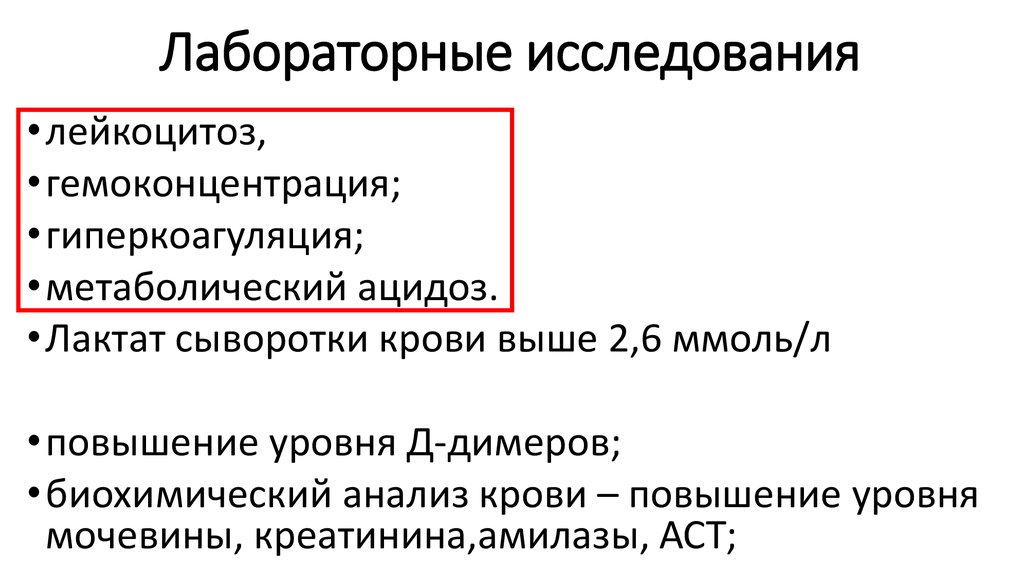 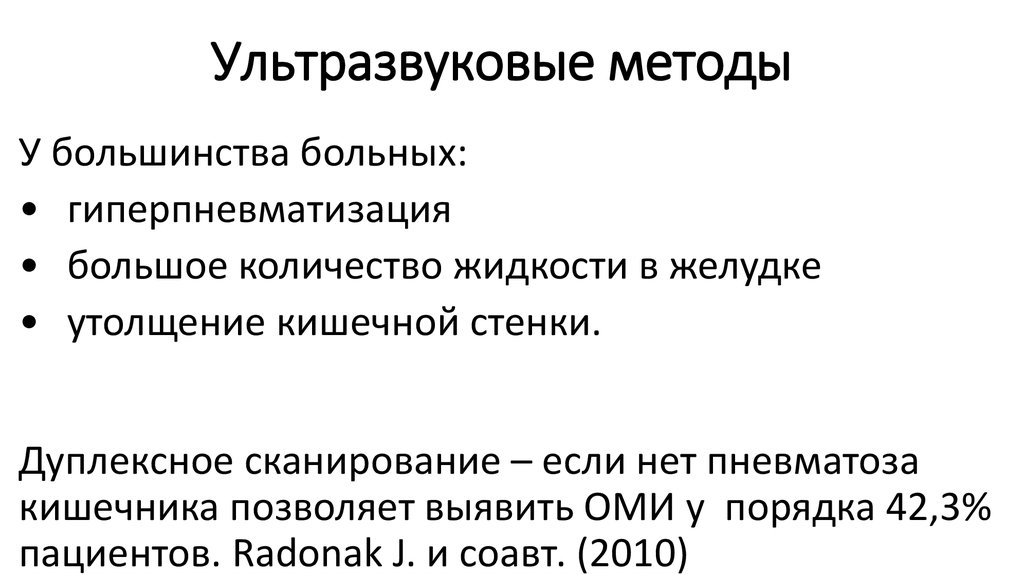 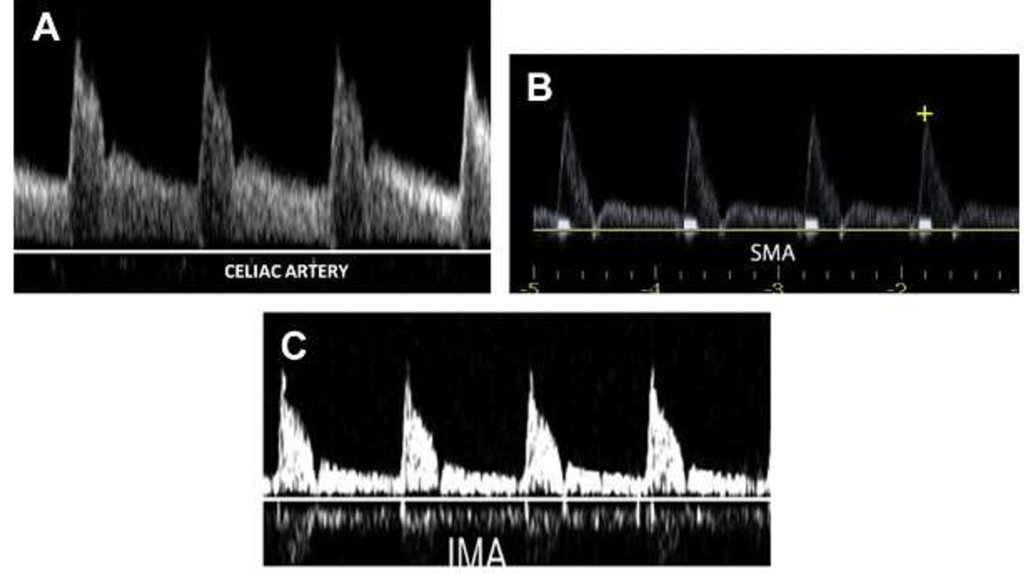 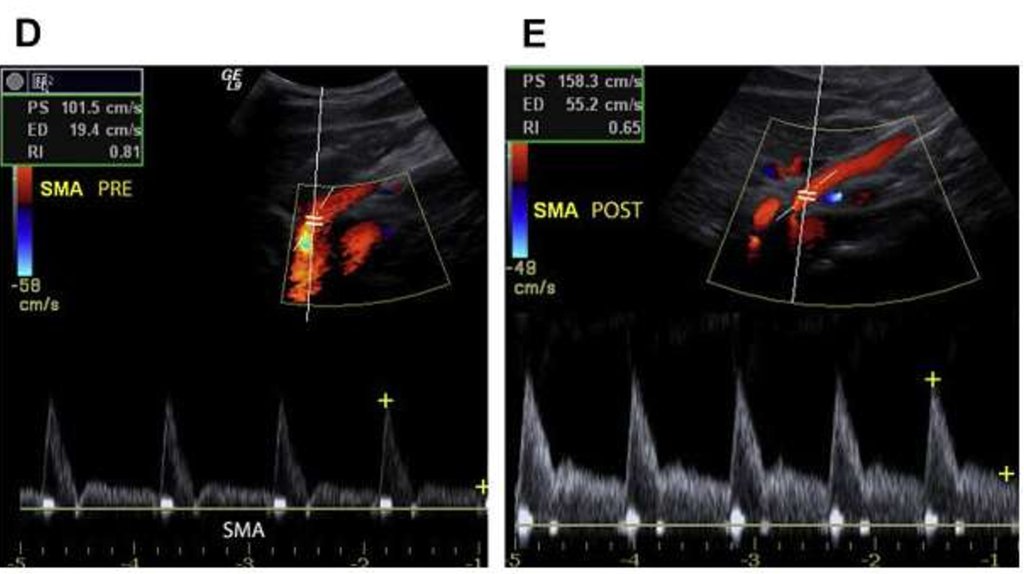 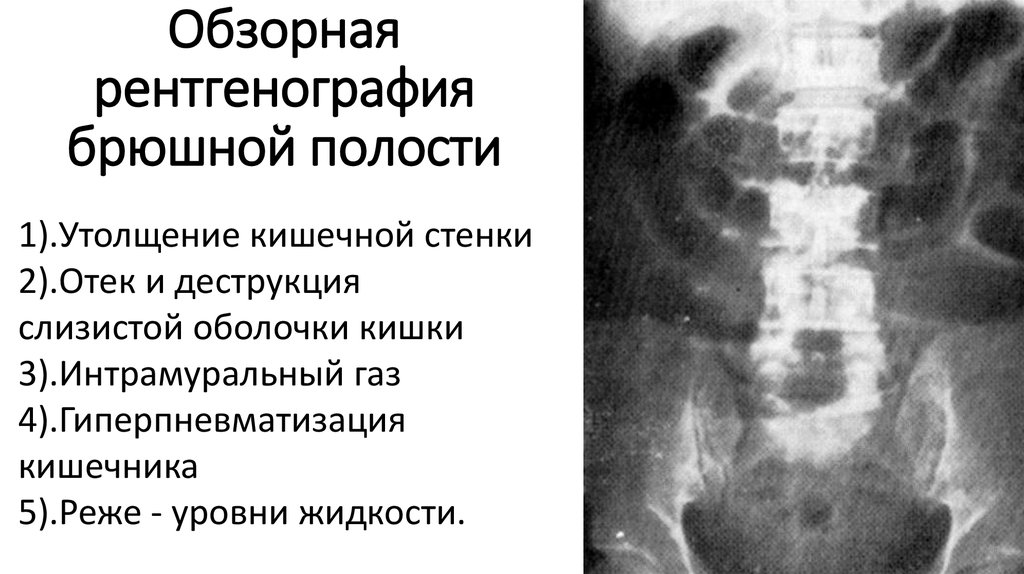 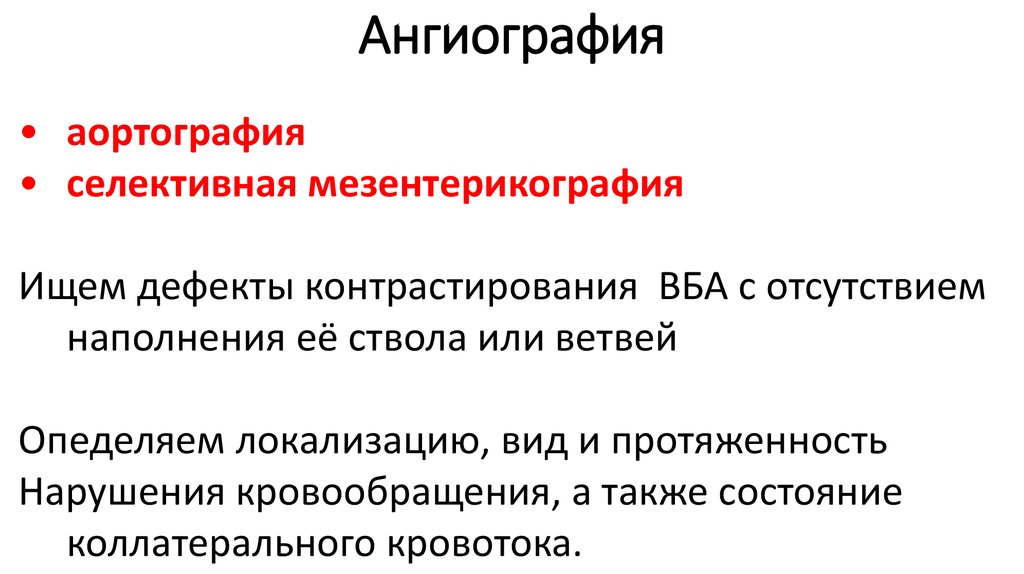 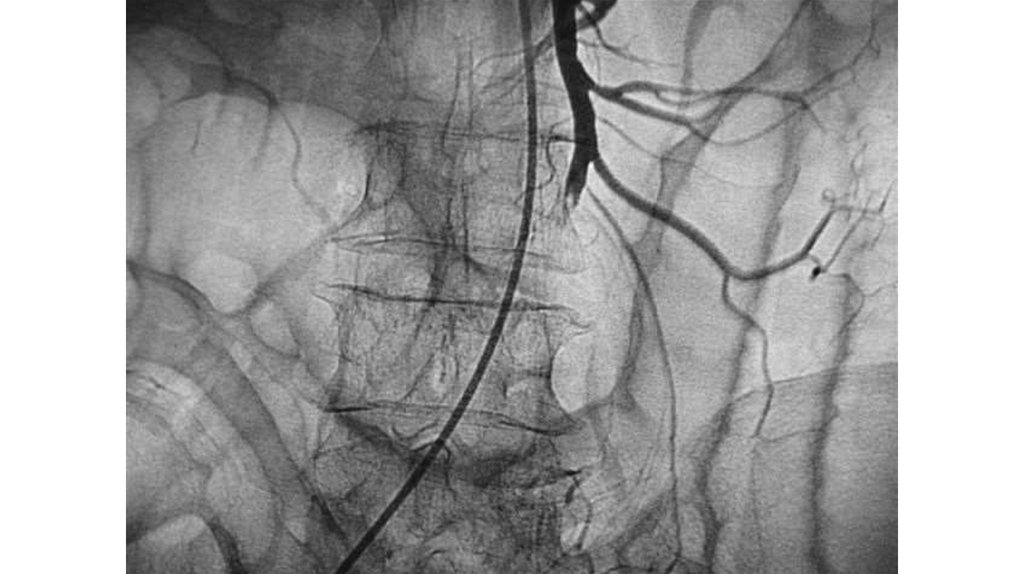 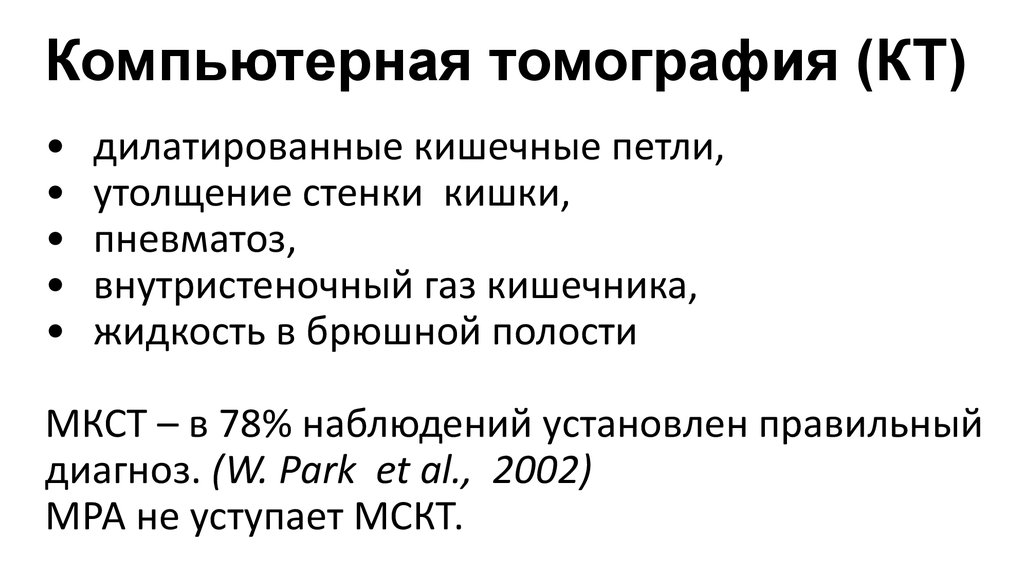 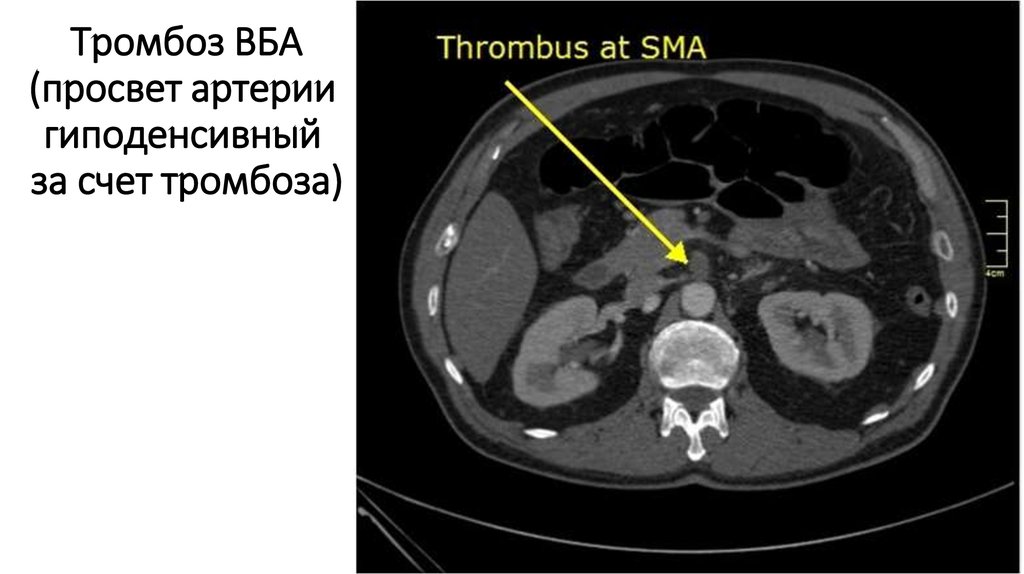 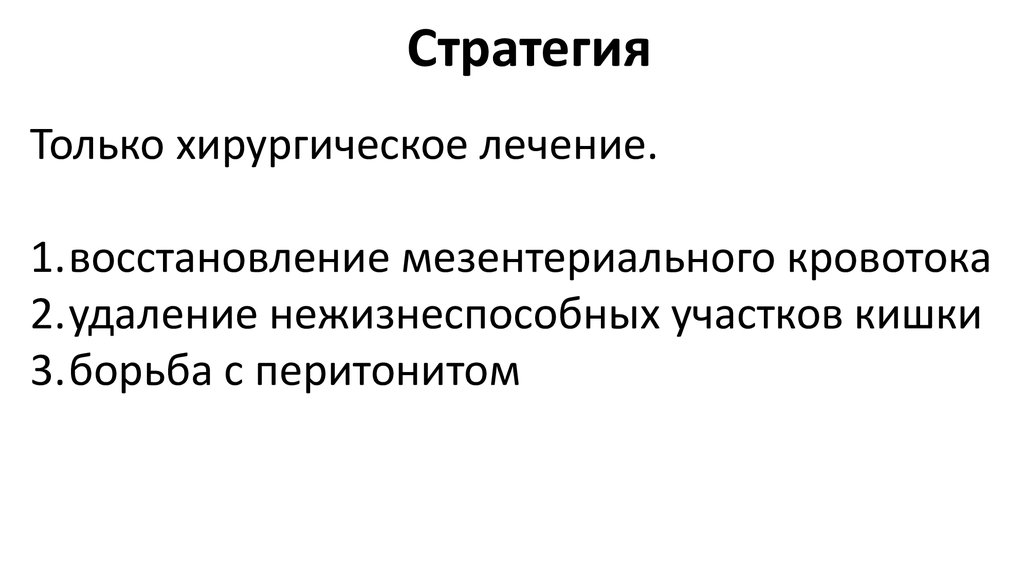 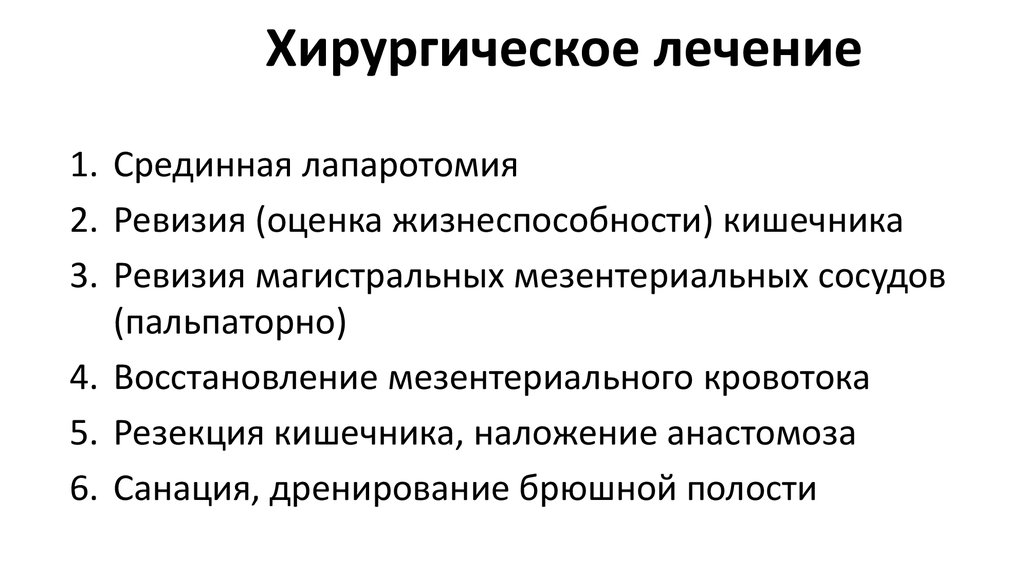 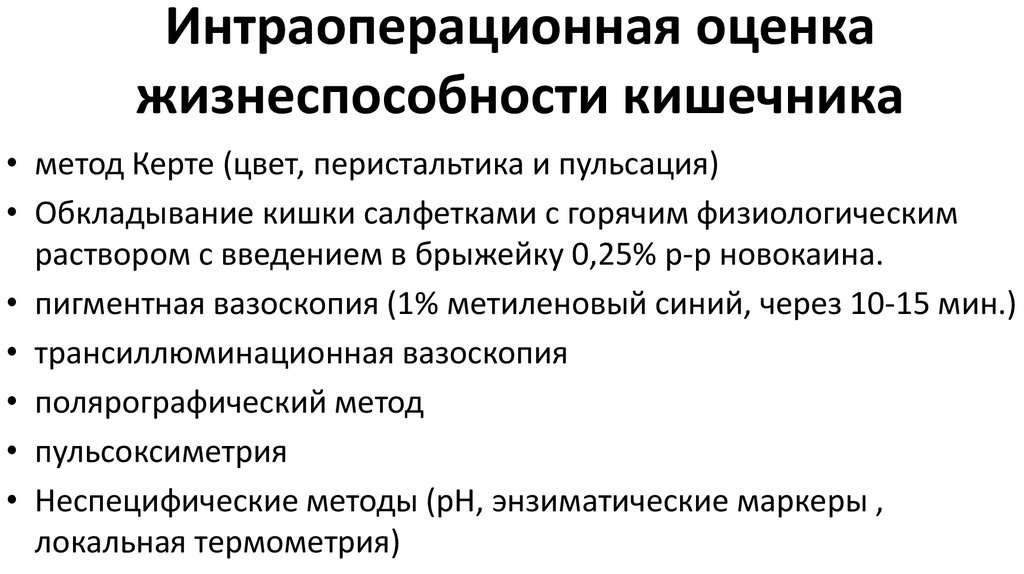 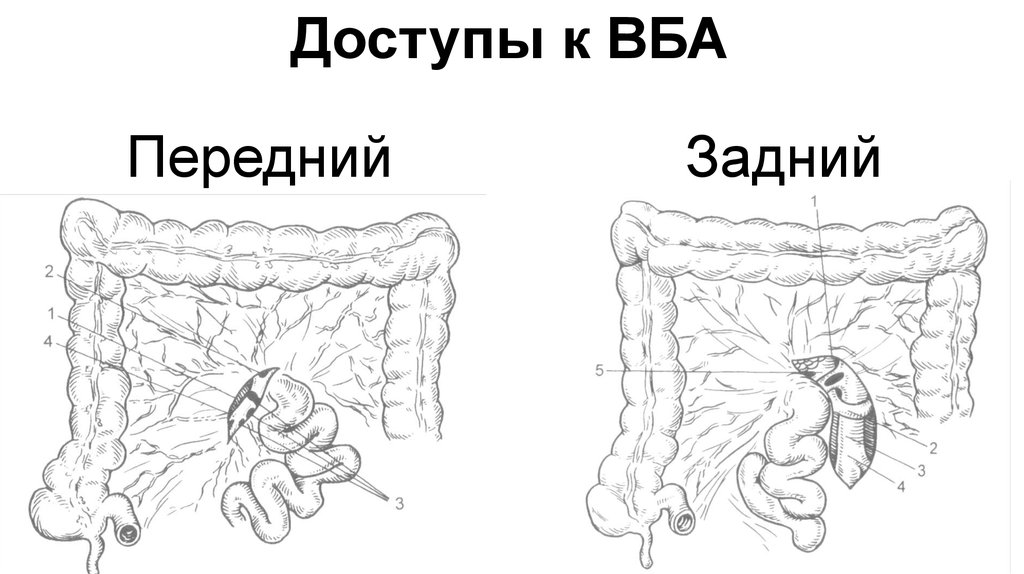 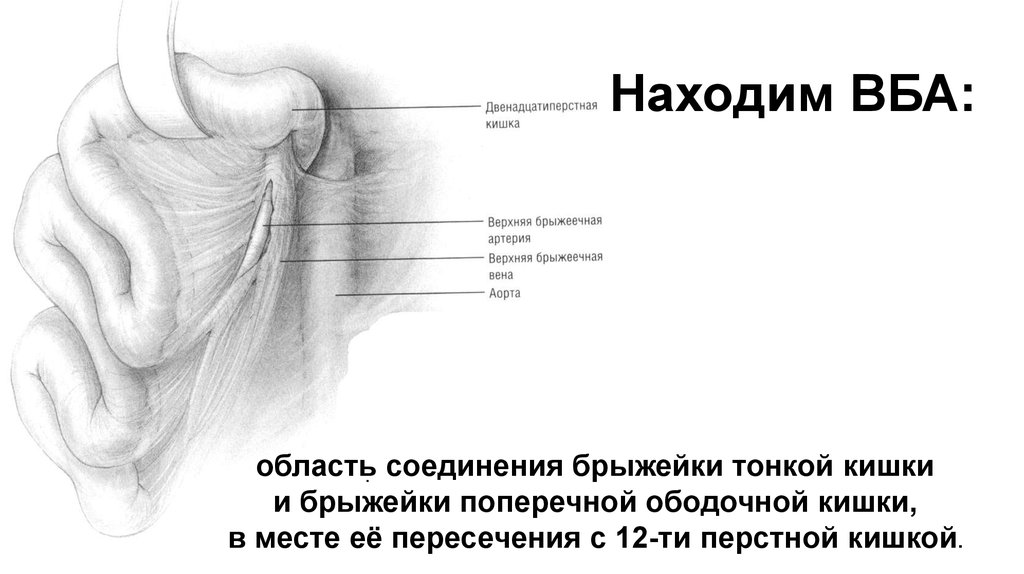 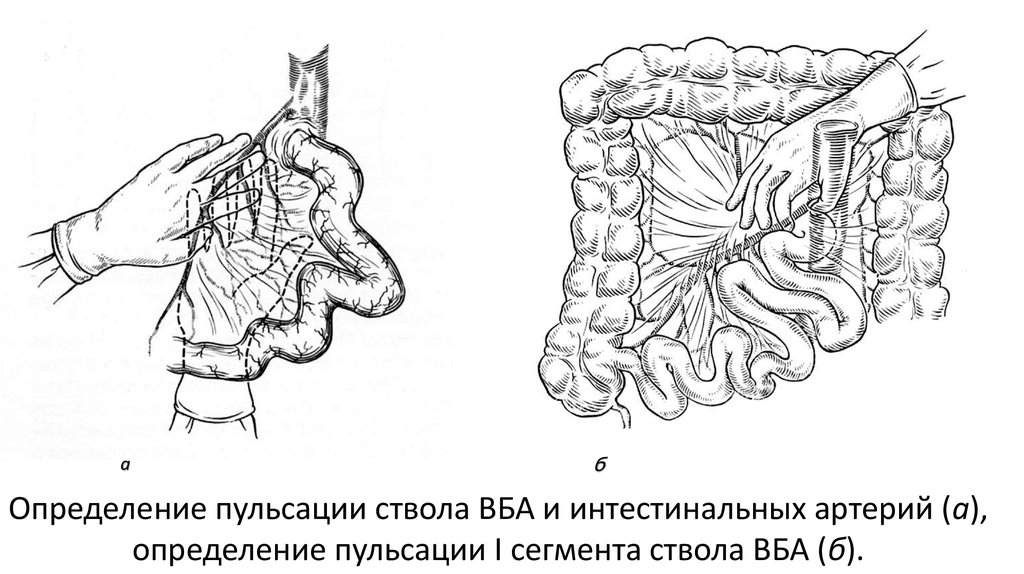 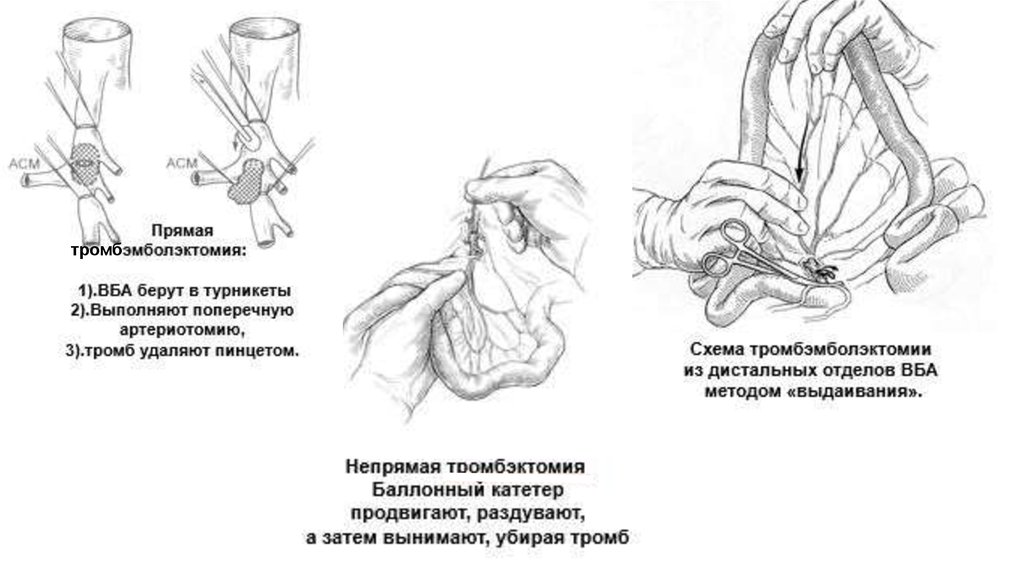 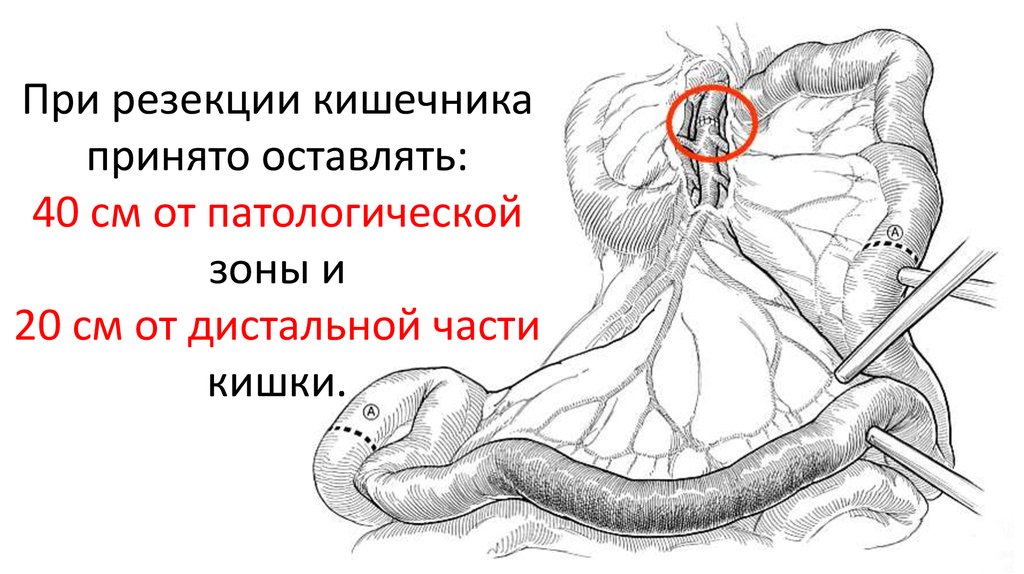 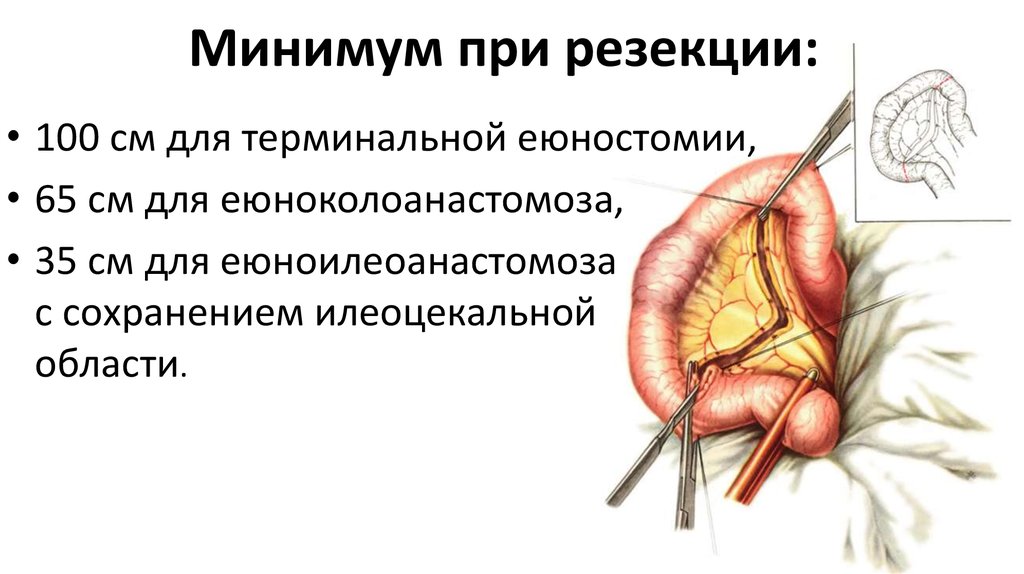 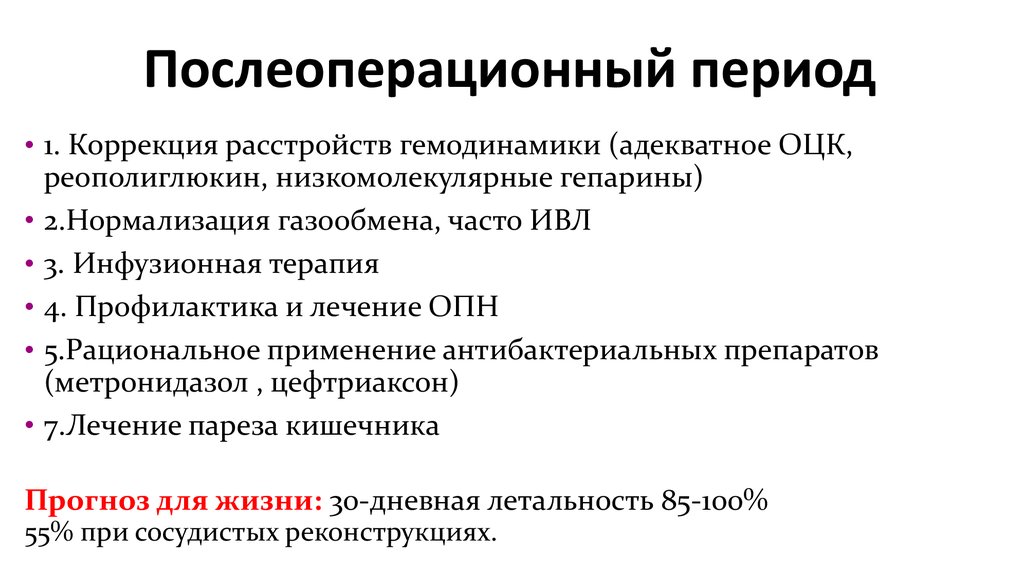 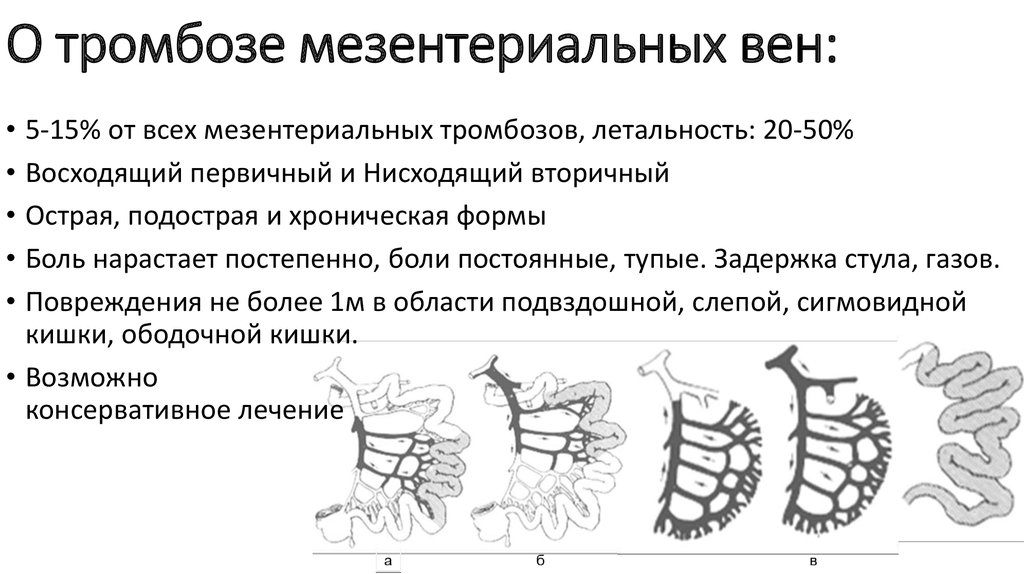 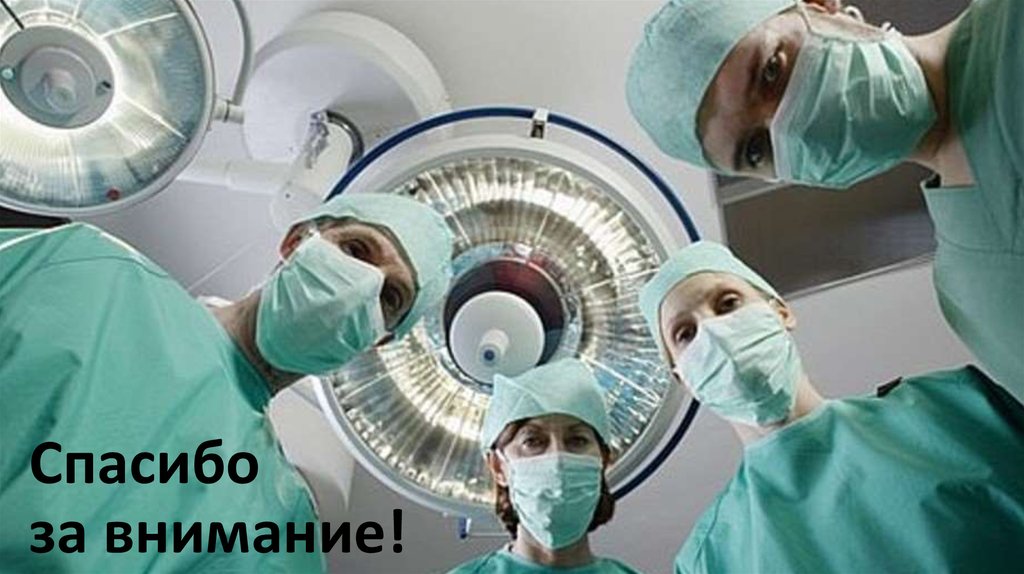